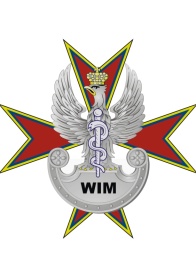 bIBLIOTEKA NAUKOWA WIM ZAPRASZA do korzystania z Baz danych
Narzędzie, które umożliwia wszystkim polskim naukowcom bezpłatny dostęp do światowych zasobów wiedzy – elektronicznych baz danych oraz czasopism i publikacji naukowych w wersji elektronicznej. Program realizowany  na zasadzie licencji krajowej ze środków Ministerstwa Edukacji i Nauki.
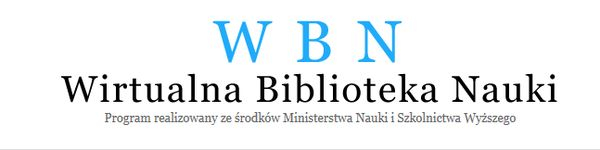 Bazy bibliograficzno-abstraktowe 
z możliwością dostępu do pełnych tekstów
Scopus to baza wielodziedzinowa baza wyszukiwawcza wydawnictwa Elsevier indeksująca piśmiennictwo z dziedziny nauk przyrodniczych, inżynieryjnych, medycznych oraz społecznych, zawierająca informacje o opublikowanych pracach naukowych, takich jak artykuły w czasopismach naukowych, książki, materiały konferencyjne oraz patenty. Ponadto Scopus posiada narzędzia umożliwiające uzyskanie informacji o cytowaniach i  współczynniku Hirscha (h index).
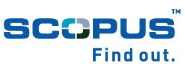 Baza Web of Science to wielodziedzinowa baza bibliograficzna. Platforma udostępnia bazy do poszukiwania informacji na wybrany temat, prowadzenia analiz cytowań konkretnych publikacji lub autorów, a także narzędzia wspomagające prace naukowca. 
Zawiera m.in. następujące indeksy:
- Science Citation Index Expanded (SCIE),
- Social Sciences Citation Index (SSCI),
 Art & Humanities Citation Index (AHCI),
 Conference Proceedings Citation Index (CPCI)
Pakiet Web of Science tworzy również baza bibliometryczna Jurnal Citation Reports (JCR) oraz narzędzia służące pozyskaniu informacji dotyczących cytowań  i  współczynnika Hirscha (h index).
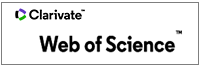 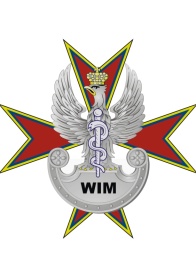 Bazy danych z prenumeraty
Polska Bibliografia Lekarska tworzona jest w Dziale Bibliografii Medycznych Głównej Biblioteki Lekarskiej. Rejestruje polską literaturę naukową, kliniczną i fachową z dziedziny medycyny i nauk pokrewnych oraz organizacji ochrony zdrowia, a także popularną z zakresu oświaty zdrowotnej. Zawiera również informacje o monografiach oraz niepublikowanych pracach doktorskich i habilitacyjnych będących w zbiorach GBL.
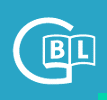 Serwis IBUK Libra jest istniejącą od 2008 roku częścią Wydawnictwa Naukowego PWN. Księgozbiór wirtualnej czytelni liczy ponad kilkadziesiąt tysięcy publikacji. Atutem platformy IBUK Libra jest możliwość czytania książek jak też zaawansowana praca z tekstem. W roku 2022/2023 licencja Wojskowego Instytutu Medycznego obejmuje 1137 publikacji. Aby korzystać z e-booków, wystarczy być zarejestrowanym czytelnikiem Biblioteki Naukowej WIM i zgłosić się po kod dostępu.
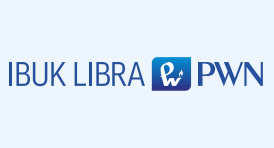 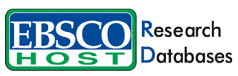 Bazy dostępne na platformie EBSCOhost obejmują pakiet baz z dziedziny nauk medycznych i biomedycznych, w tym bazę GIDEON, stanowiącą źródło wiedzy w zakresie diagnostyki, leczenia i nauczania w dziedzinie chorób tropikalnych i zakaźnych, epidemiologii i mikrobiologii.
ProQuest to jedna z największych na świecie kolekcji gromadzących zbiory publikacji elektronicznych oraz zintegrowana platforma zapewniająca dostęp do opracowań naukowych. Umożliwia użytkownikowi przeglądanie artykułów z czasopism, szczegółowych abstraktów i opisów tysięcy publikacji nieperiodycznych.
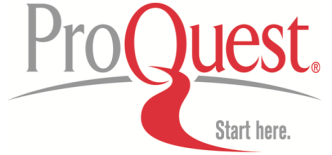 ClinicalKey to pełnotekstowa baza artykułów i książek wydawnictwa Elsevier. Stanowi dla pracowników służby zdrowia i studentów nauk medycznych źródło informacji z różnych specjalizacji, dostępnych w postaci pełnych publikacji encyklopedycznych i czasopism, monografii oraz wytycznych dotyczących praktyki lekarskiej. Kody użytkownika dostępne są za pośrednictwem Biblioteki Naukowej – biblioteka@wim.mil.pl .
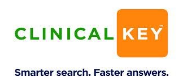 Wiodące na świecie źródło bibliograficzne dla biomedycznej literatury naukowej. Zawiera bazę czasopism naukowych wydawnictwa Wolters Kluwer, w tym czasopisma LWW.
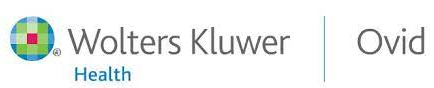 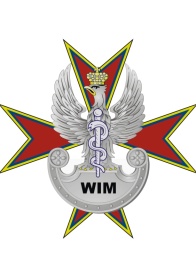 Bazy pełnotekstowe
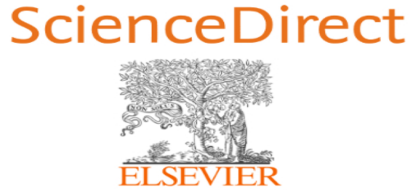 Baza artykułów i książek wydawnictwa Elsevier. Publikacje są dostępne na serwerze Science Direct:  https://www.sciencedirect.com/, należącym do wydawcy, a czasopisma są także archiwizowane i udostępniane na serwerze Infona.
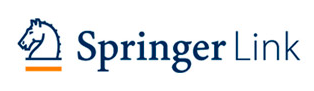 Baza artykułów naukowych i  książek elektronicznych wydawnictwa Springer.
https://link.springer.com/
Baza artykułów naukowych i książek wydawnictwa Wiley. 
https://onlinelibrary.wiley.com/
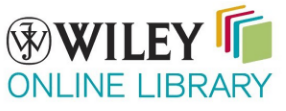 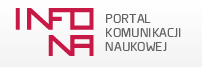 Infona – portal komunikacji, umożliwiający dostęp do powyższych baz. https://www.infona.pl/
W serwisie WBN dostępna jest przeglądarka dziedzinowa i wyszukiwarka e-książek w WBN. Jest to portal e-booków dostępnych w ramach licencji krajowych Elsevier, Springer i Wiley. 
https://wbn.icm.edu.pl/e-ksiazki/
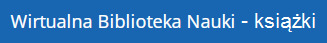 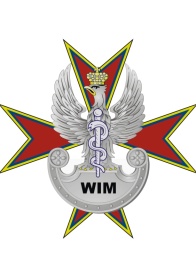 Bazy w wolnym dostępie
Wyszukiwarka polskich czasopism naukowych i branżowych. Są to zarówno czasopisma z nieograniczonym dostępem do pełnych tekstów, jak również czasopisma, które udostępniają na swych stronach WWW spisy treści lub/i abstrakty.
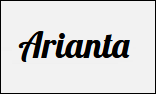 Wyszukiwarka w internetowych bazach danych obejmująca artykuły z dziedziny medycyny i nauk biologicznych. PubMed zapewnia bezpłatny dostęp do artykułów znajdujących się w bazie MEDLINE. Publikuje głównie abstrakty artykułów, zamieszcza również łącza do strony wydawcy czasopisma, w którym dany artykuł się ukazał, a także w niektórych przypadkach udostępnia jego pełną wersję.
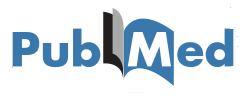 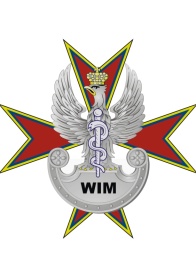 Bazy własne Biblioteki Naukowej
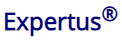 Bazy opracowywane w Bibliotece Naukowej Wojskowego Instytutu Medycznego
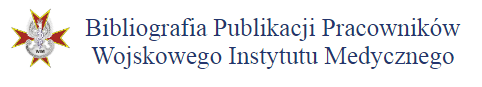 Baza własna rejestrująca na bieżąco dorobek naukowy  pracowników WIM:
 dorobek publikowany (od 1948r.)
 dorobek niepublikowany (SINNP ; od 1995r.) .
Baza Bibliografii umożliwia przygotowanie analizy bibliometrycznej dorobku naukowego pracowników, uwzględniającej punktację MNiSW/MEiN oraz IF.
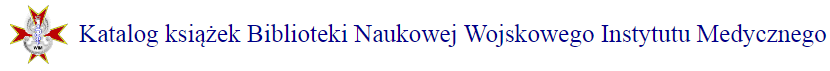 Komputerowy katalog wydawnictw zwartych (książki, skrypty, rozprawy doktorskie i habilitacyjne) będących w zbiorach BN.
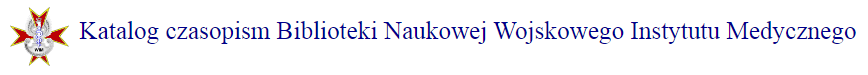 Komputerowy katalog czasopism prenumerowanych przez BN od 1980 roku.
Dostęp: strona głównej WIM           zakładka Nauka         Biblioteka Naukowa
                                                                                                                                   ZAPRASZAMY